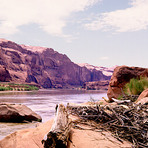 Evaluating the long-term future of fine sediment in Lake Powell
Madeline Friend
CEE 6440
December 7, 2017
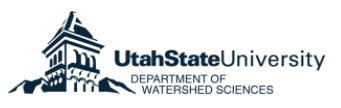 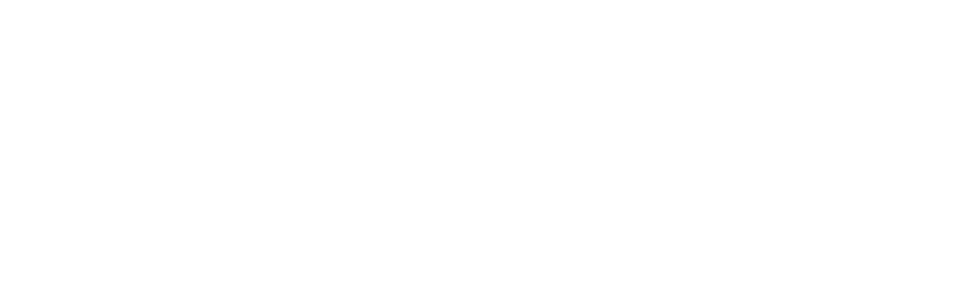 Lake Powell Aerial View
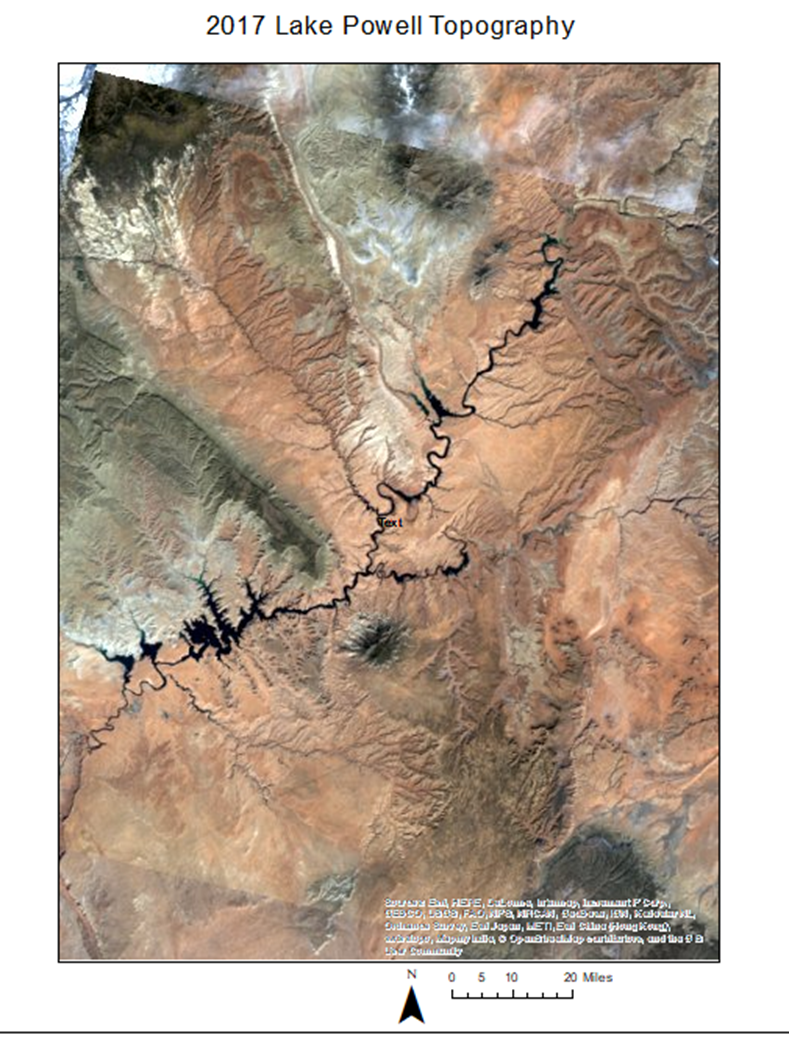 Overview
Introduction: Where? When? Who?
Purpose: Why?
Analysis: How?
Case Study
Summary: What?
Beyond this course: What’s next?
Introduction
Lake Powell and Glen Canyon Dam
Second-largest reservoir in the United States
Supports more than 38 million people 
Upper Basin water repository on Colorado River 
Law of the River mandates 8.23 million acre feet transferred from Lake Powell to Lake Mead annually
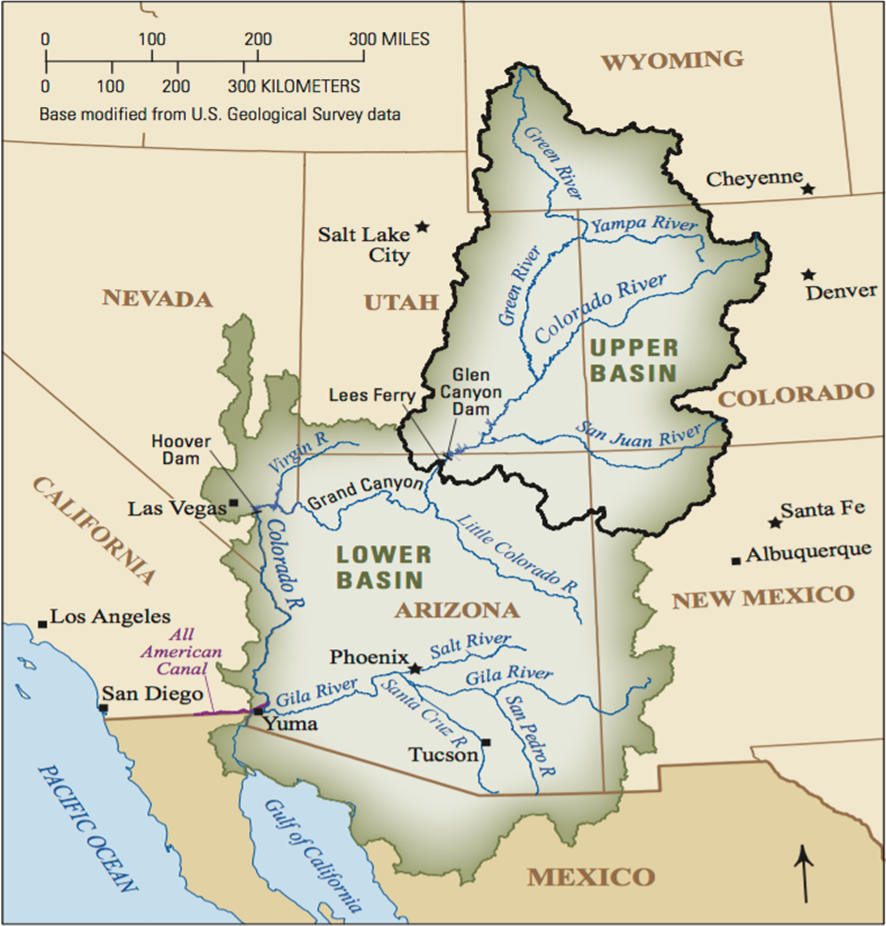 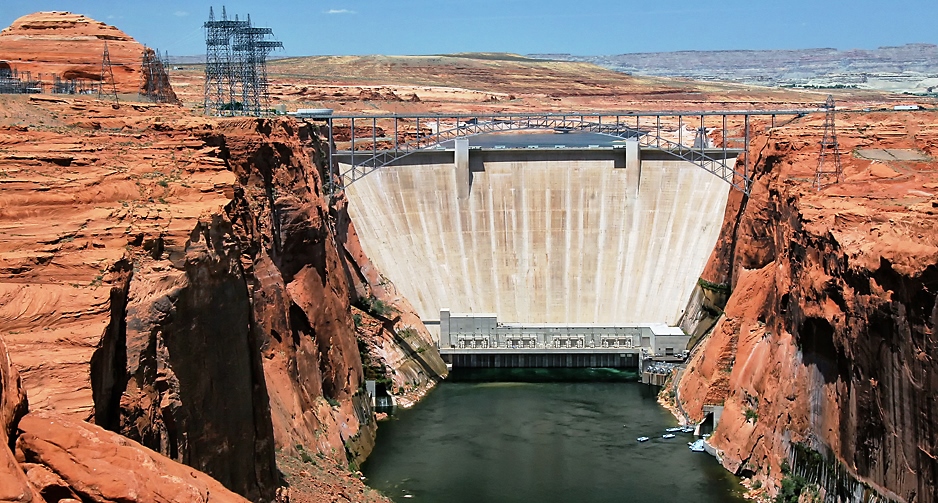 Photo: Bureau of Reclamation
Introduction
Downstream importance: Grand Canyon and beyond
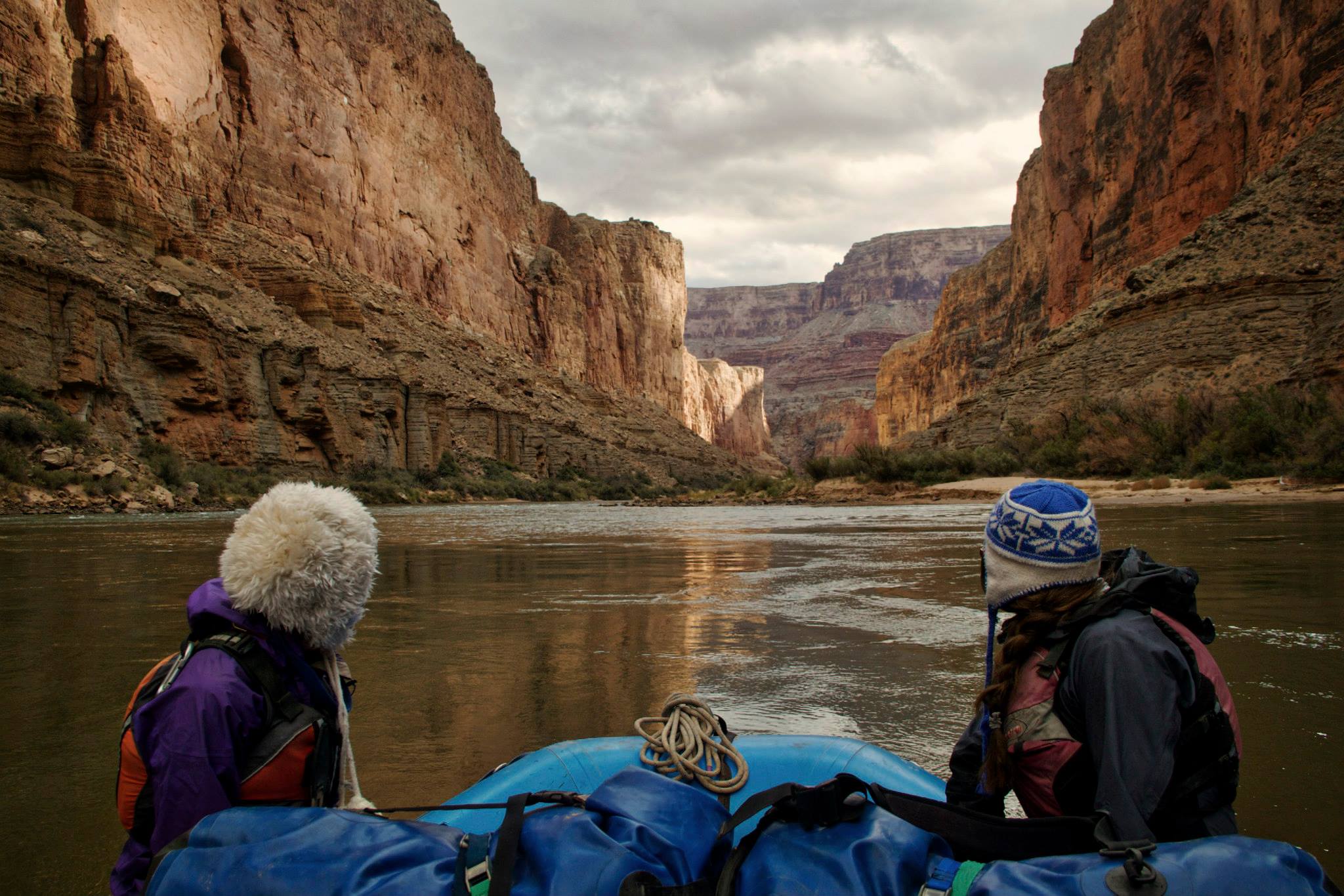 Photo: Amy Martin
Purpose
How much storage capacity of Lake Powell is filled with sediment?
Relationship between changing reservoir levels, catchment input, and geology
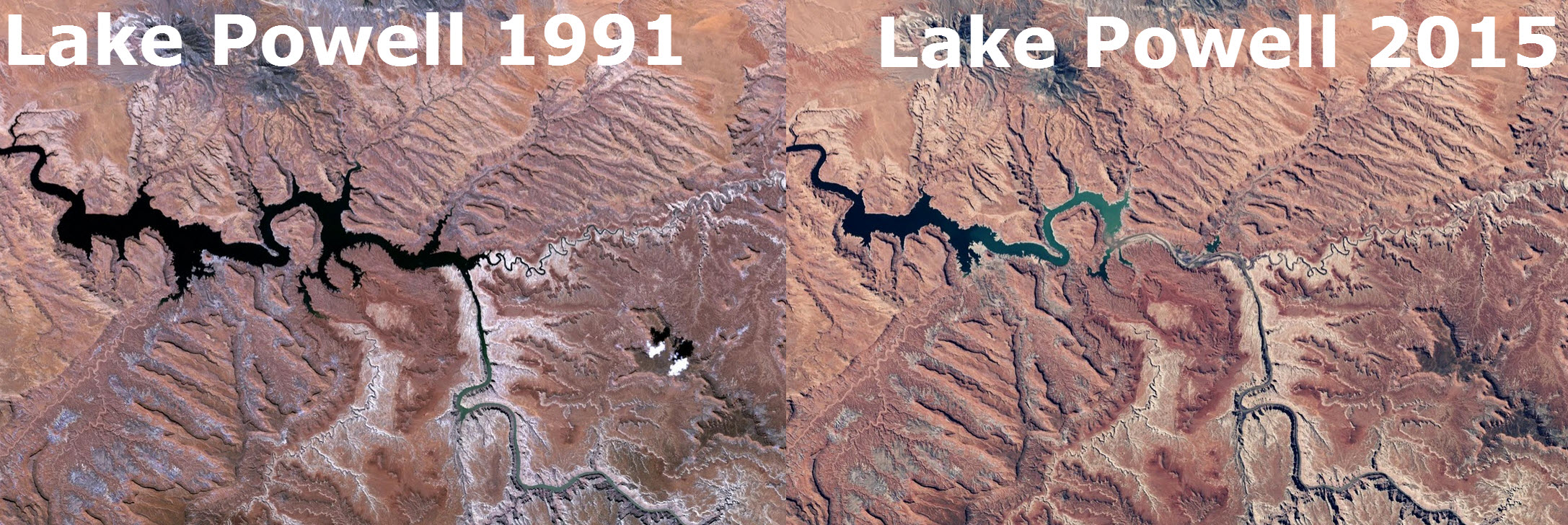 Analysis: Data Sources
Elevation
ArcGis online servers
Streams 
NHDPlus
USGS Stream Stats, Version 4 (Beta)
Valuable for understanding basin characteristics of ungaged sites
Geology
USGS integrated geologic databases
Analysis: Basin Delineation
Upstream of Colorado River at Lees Ferry
USGS Gage 09380000
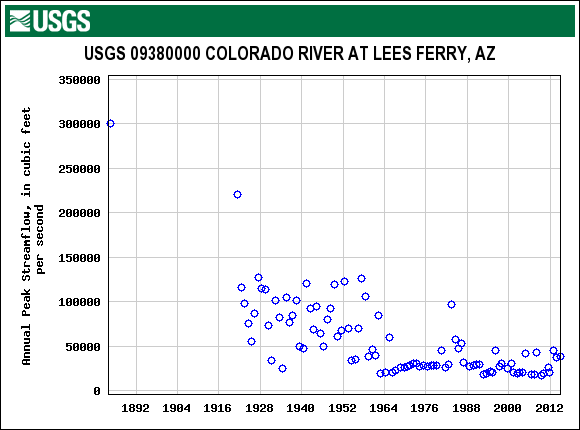 Analysis: Stream Properties & Hydrologic Terrain
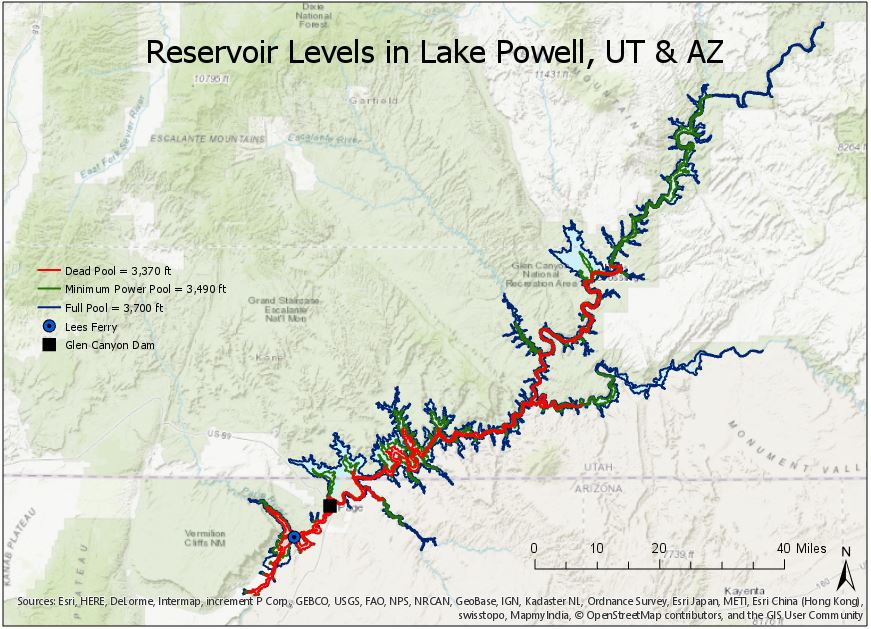 Analysis
Calculated contributing catchments at various reservoir levels
Full pool (3,700 ft. = 1,128 m)
Minimum power pool (3,490 ft. = 1,064 m)
Dead pool (3,370 ft. = 1,027 m)
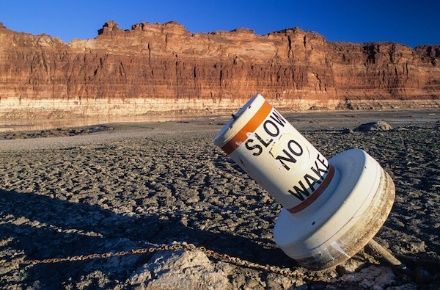 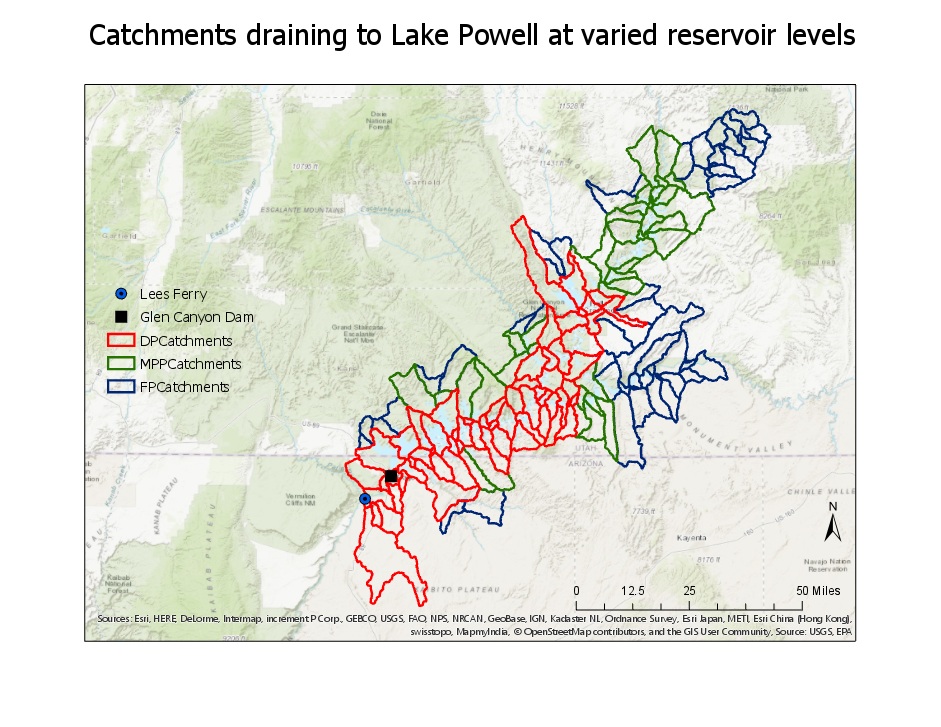 Analysis: Area
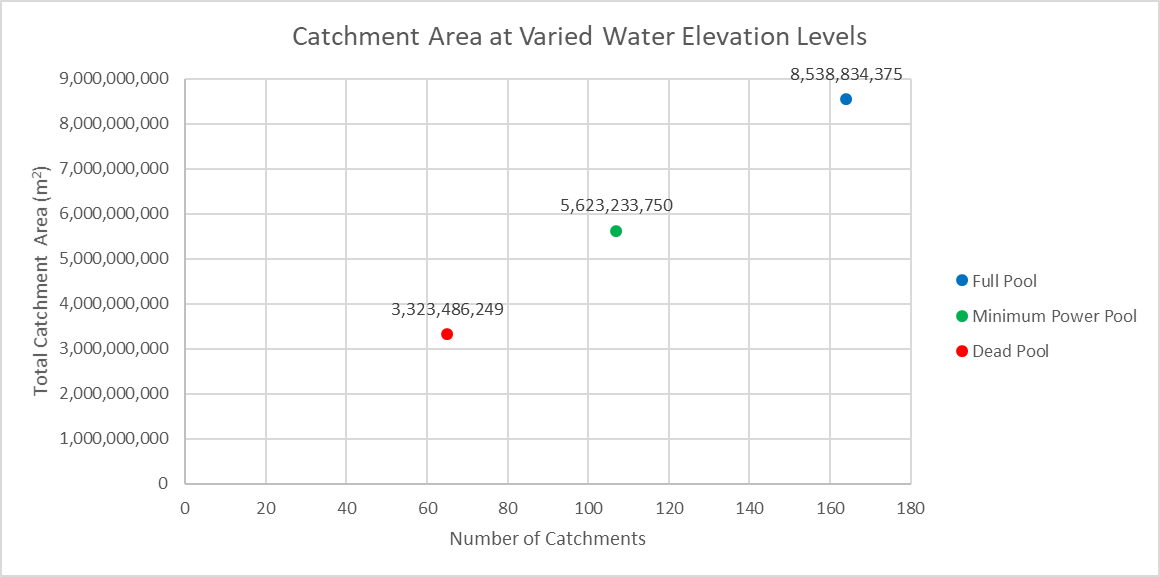 Analysis: Length
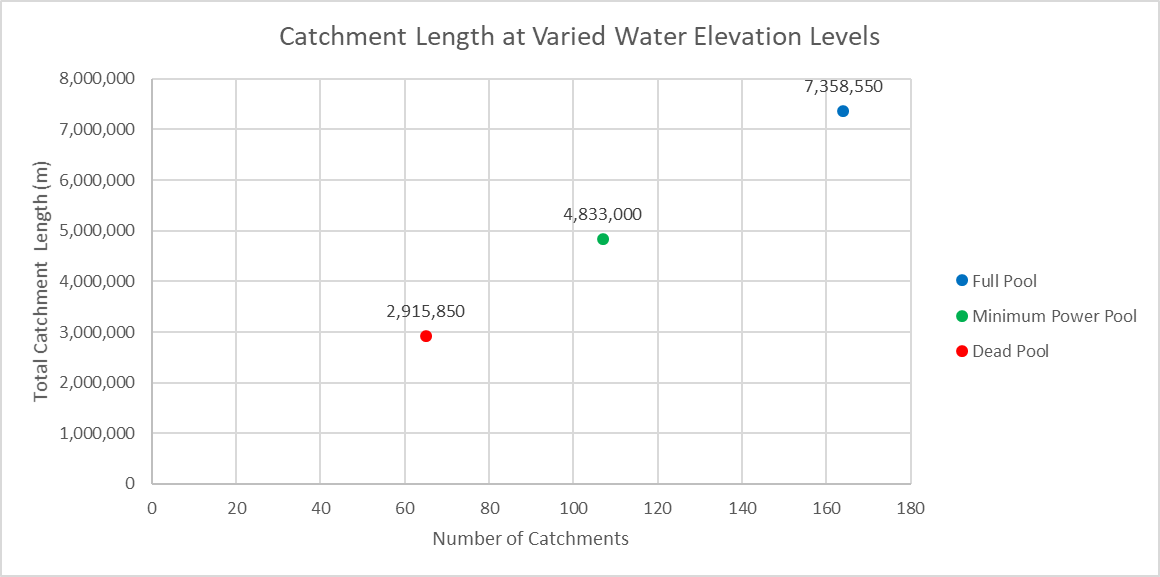 Analysis: Drainage Density
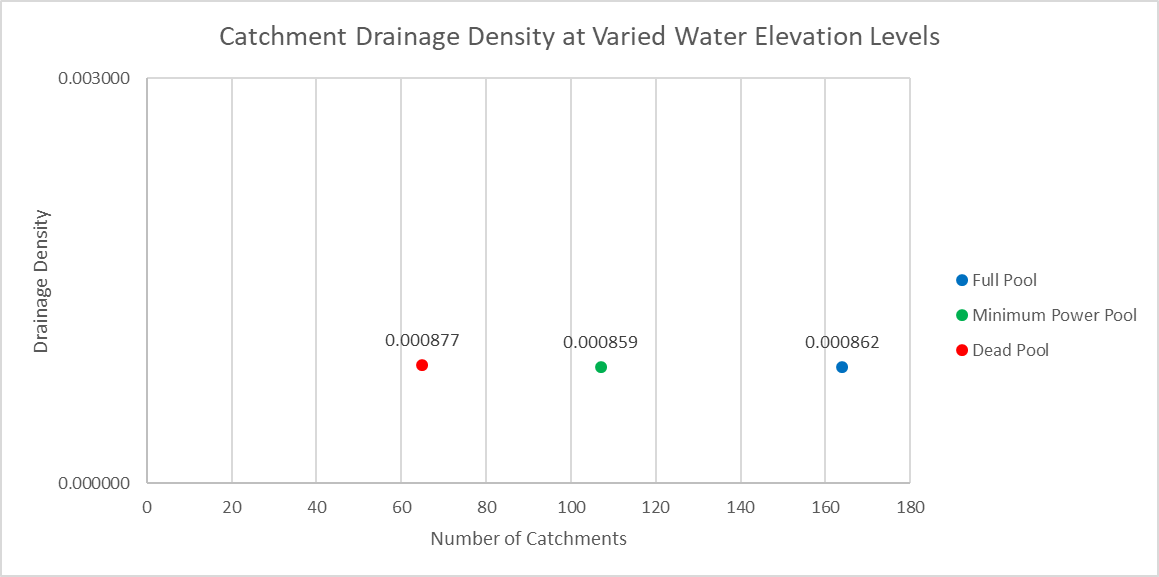 Analysis: Case Study
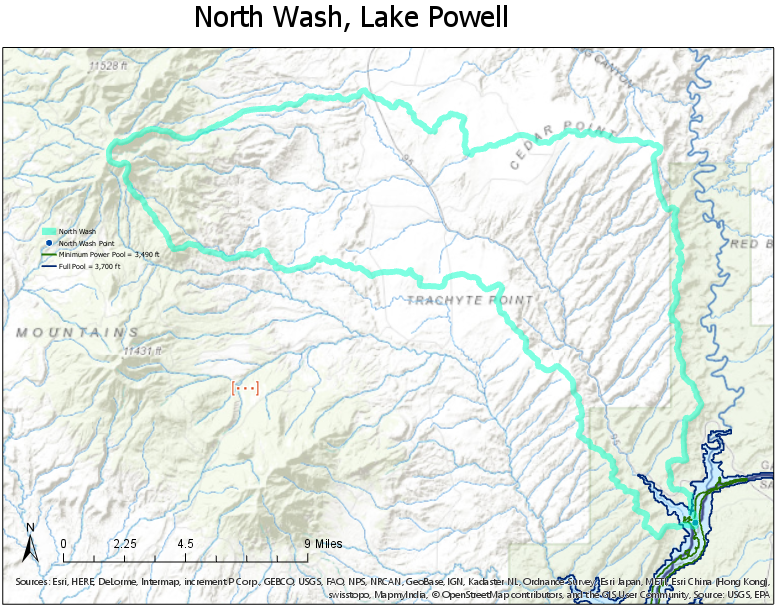 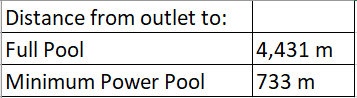 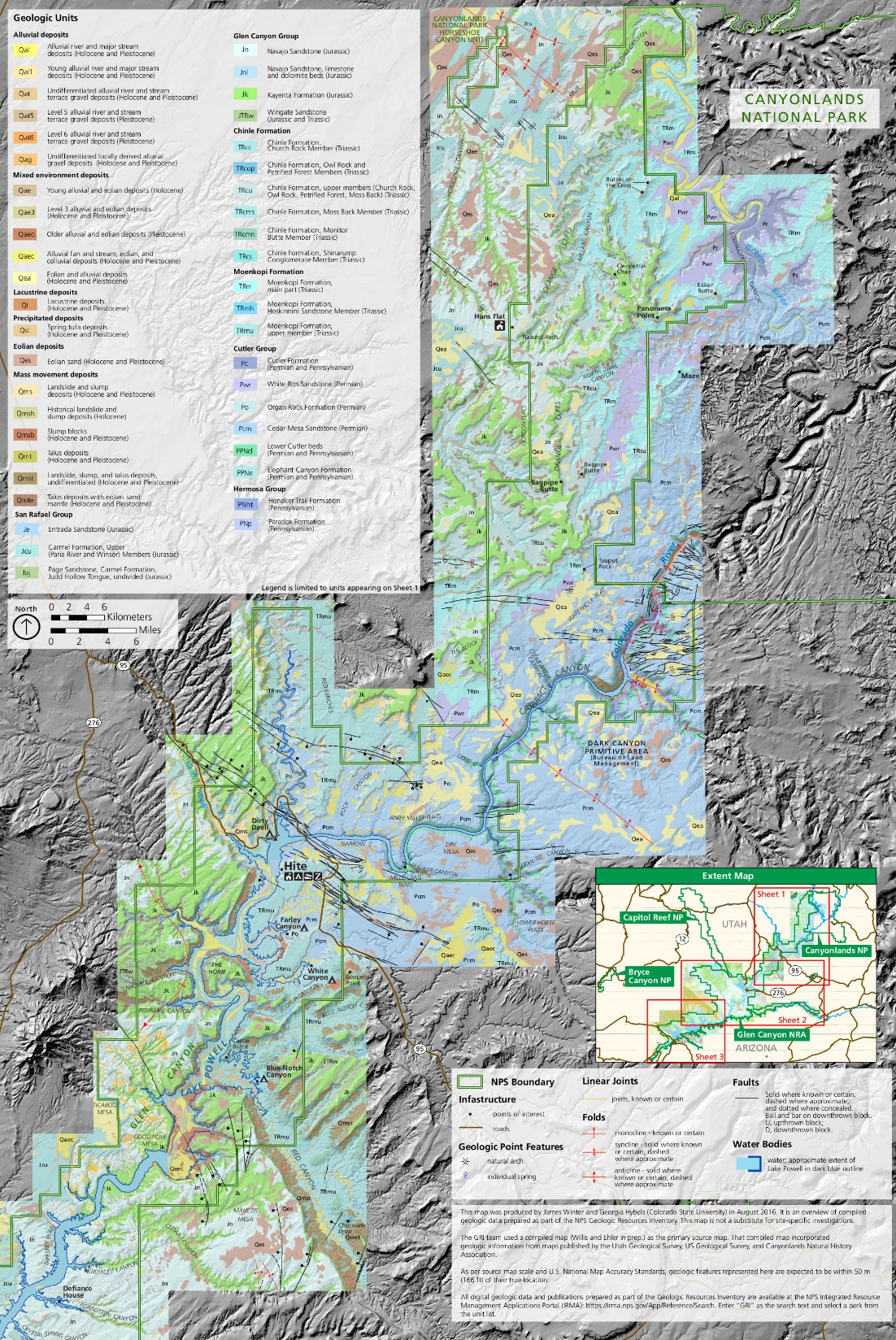 Analysis: Case Study
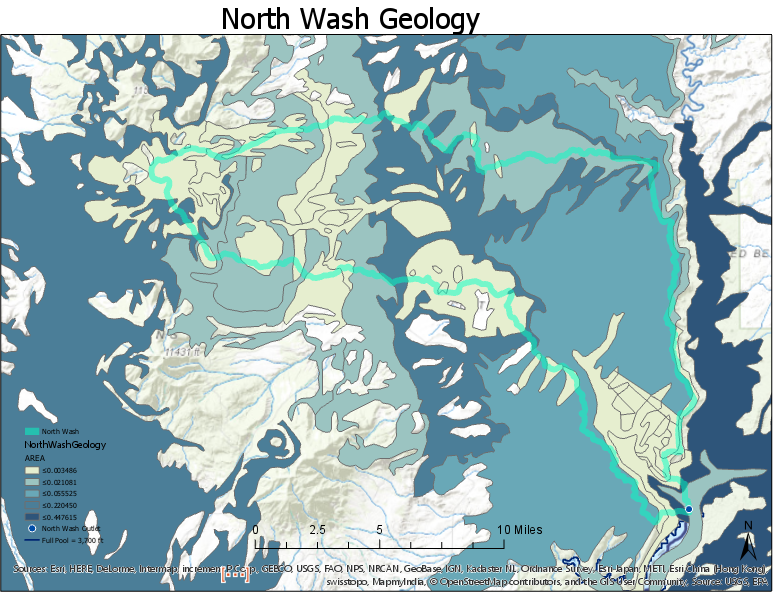 Analysis: Case Study
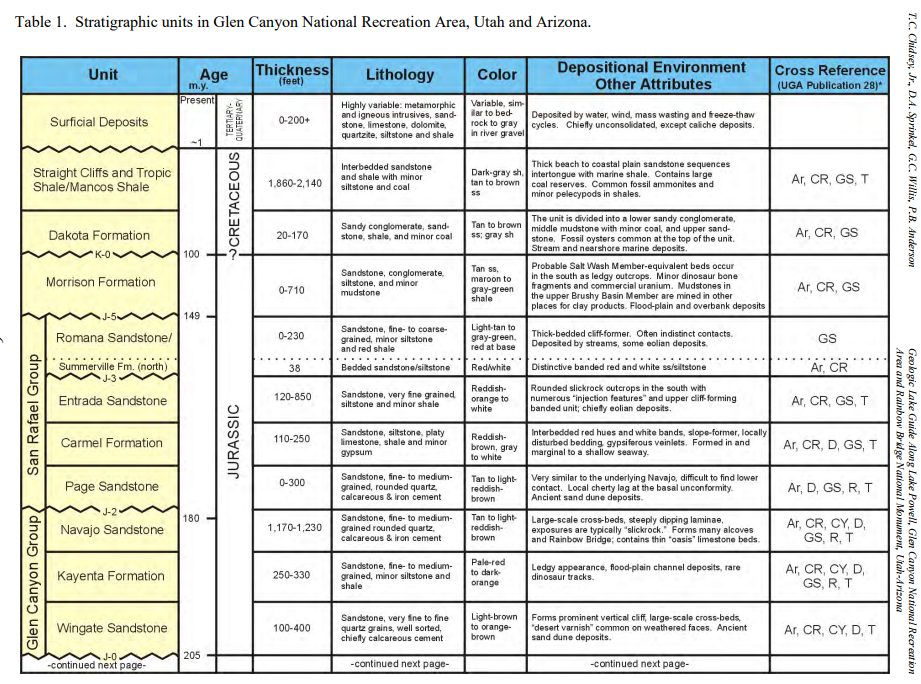 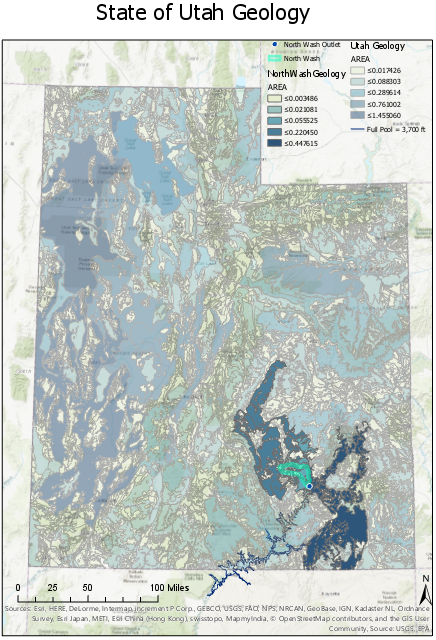 North Wash Geology
Analysis: Case Study
Erosion rates
Non-linear function of sediment supply, grain size, and bedrock tensile strength 
Sklar and Dietrich (2001)
Tensile strength of Glen Canyon Group 
Bursztyn et al. (2015)
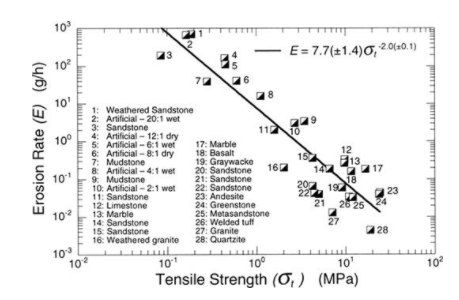 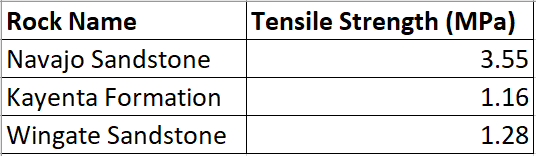 Sklar and Dietrich (2001)
Summary
Necessity of Colorado River water management
Climate change, increased demand, less available water
Analysis
Interoperability with online and desktop services
Overlaying various physical data sets
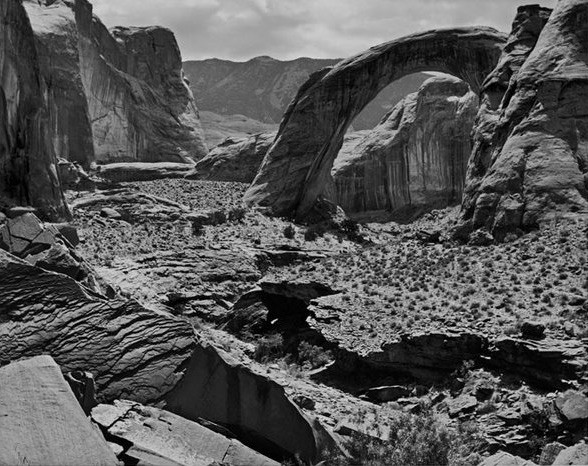 Rainbow Bridge, 1962
Photo by Philip Hyde
Beyond this course…
Focus on full pool to minimum power pool
Relevant parameter for policy discussion and adaptive management
Categorize watershed by erodibility
Calculate total volume available for tributary sedimentation
Pre-dam topography and full pool
Evaluate total volume filled for erodible and resistant rock
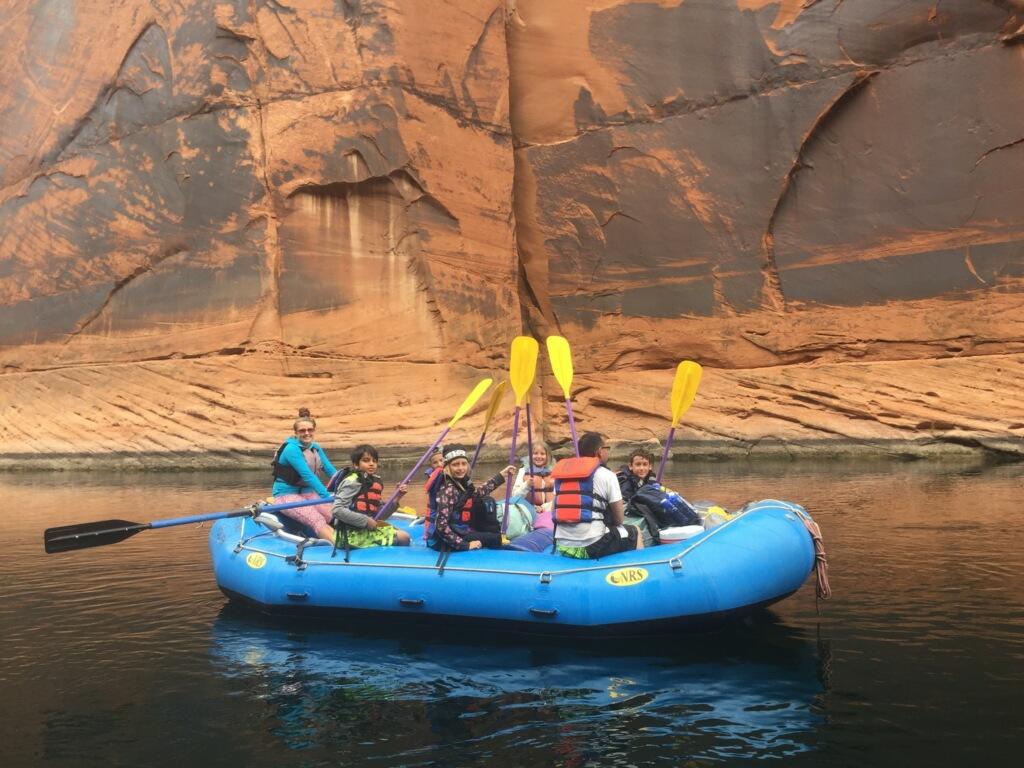 Questions?Thank you!